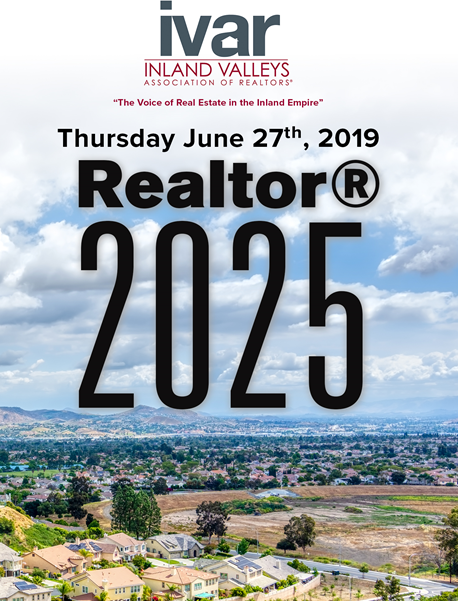 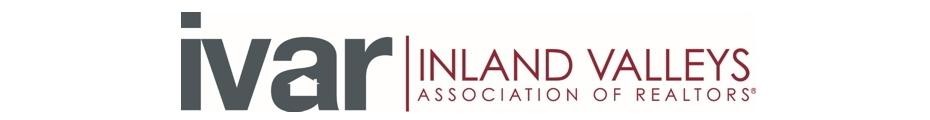 NAR PRESIDENT BILL CHEE ADDRESSES THE BOARD OF DIRECTORS, WASHINGTON D.C., 
APRIL 26 1993
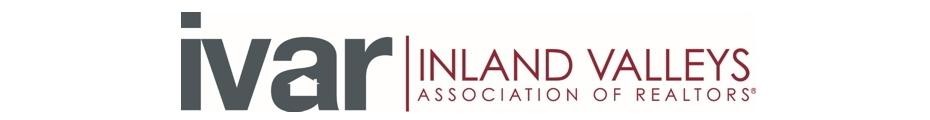 “WE REALTORS CANNOT BE A FEW CHIHUAHUAS FIGHTING OVER A BONE, WHILE THE LIONS ARE COMING OVER THE HILL” 				
				BILL CHEE
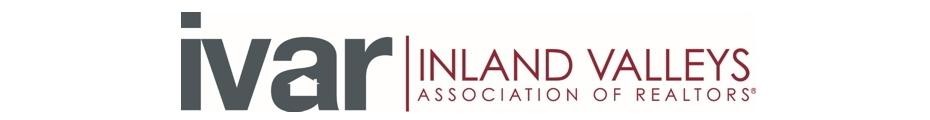 “WHAT THE CONSUMER WANTS, THE CONSUMER GETS” 				
				BILL CHEE
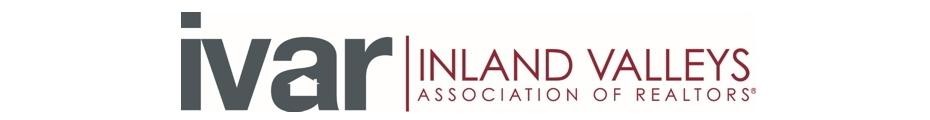 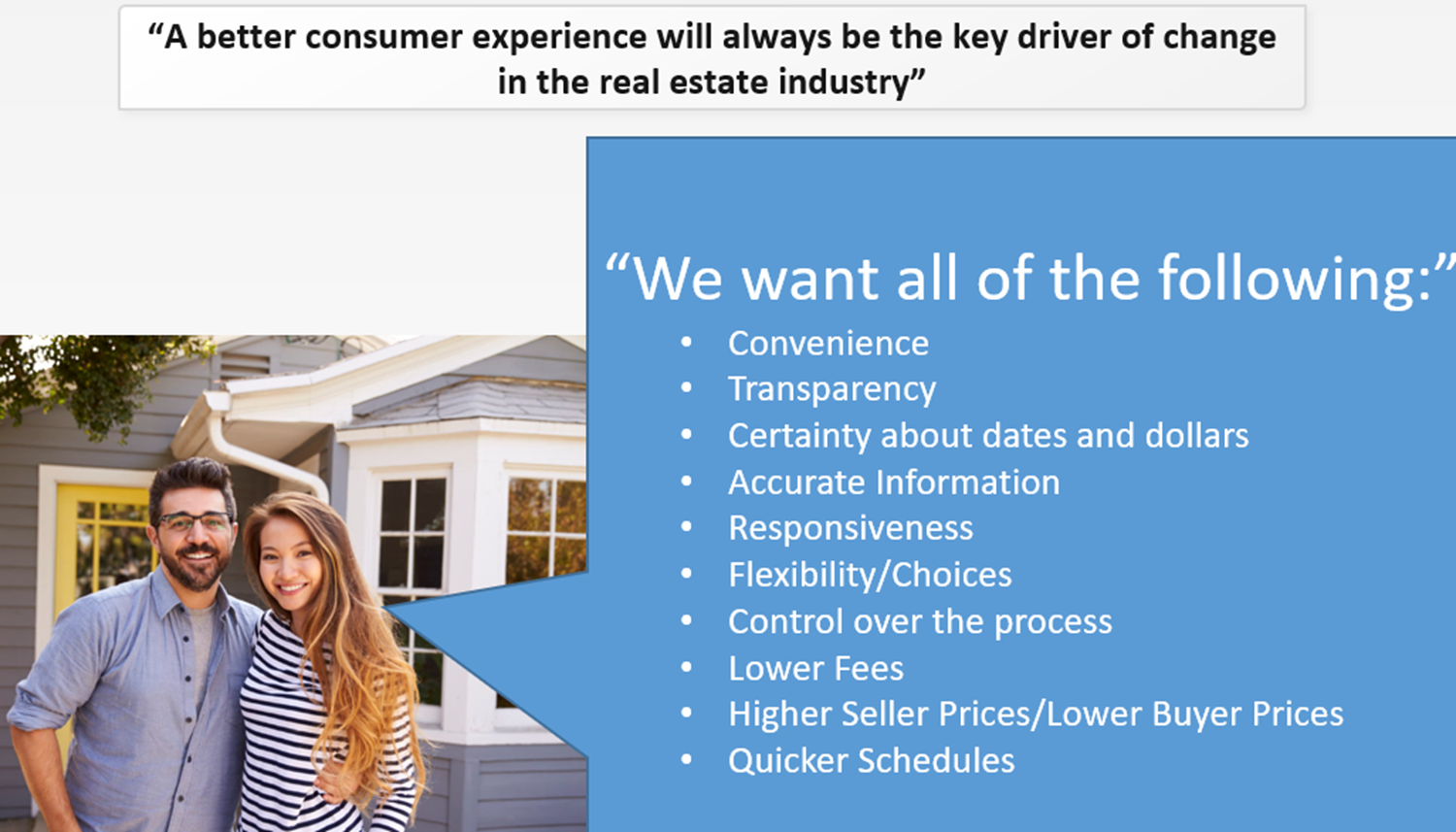 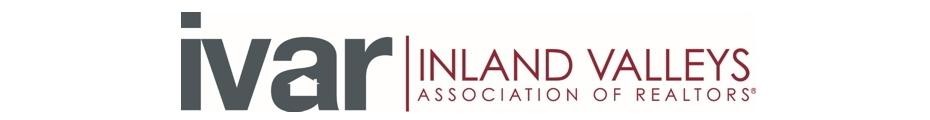 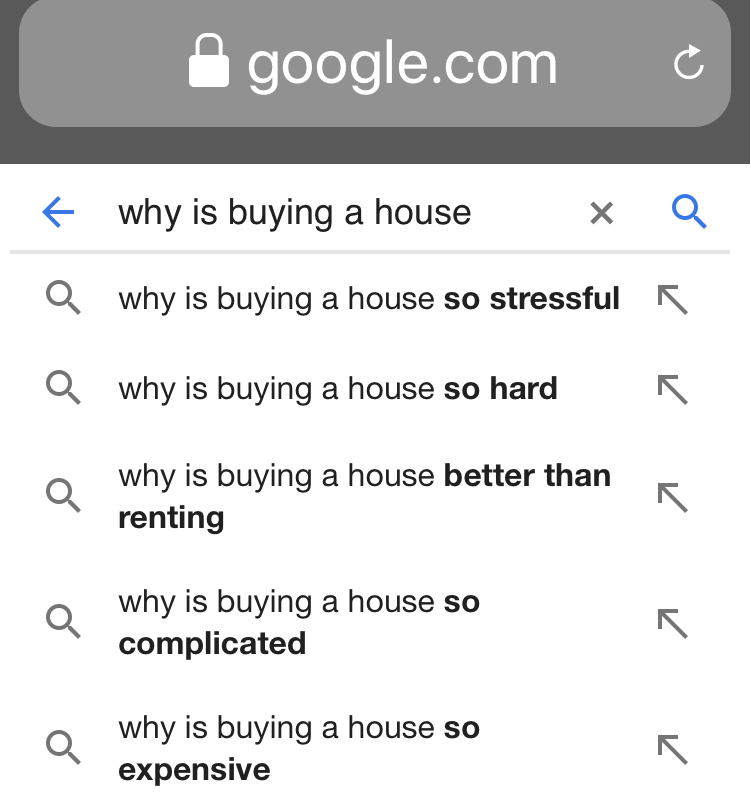 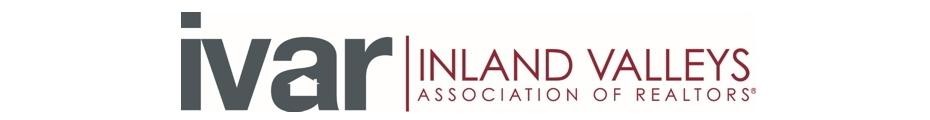 “BUYING AND SELLING HOUSES IS A COMPLICATED PROBLEM OF THE PHYSICAL UNIVERSE THAT CANNOT BE SOLVED BY ROBOTS ALONE. REAL ESTATE IS NOT E-COMMERCE; IT IS SOME COMBINATION OF HUMANS AND BOTS. AND IT IS SOLVED LOCALLY.”

 				BRAD INMAN
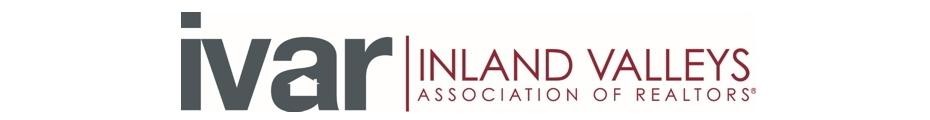 “LIFE IS CHANGE. 
GROWTH IS OPTIONAL.
	CHOOSE WISELY.”